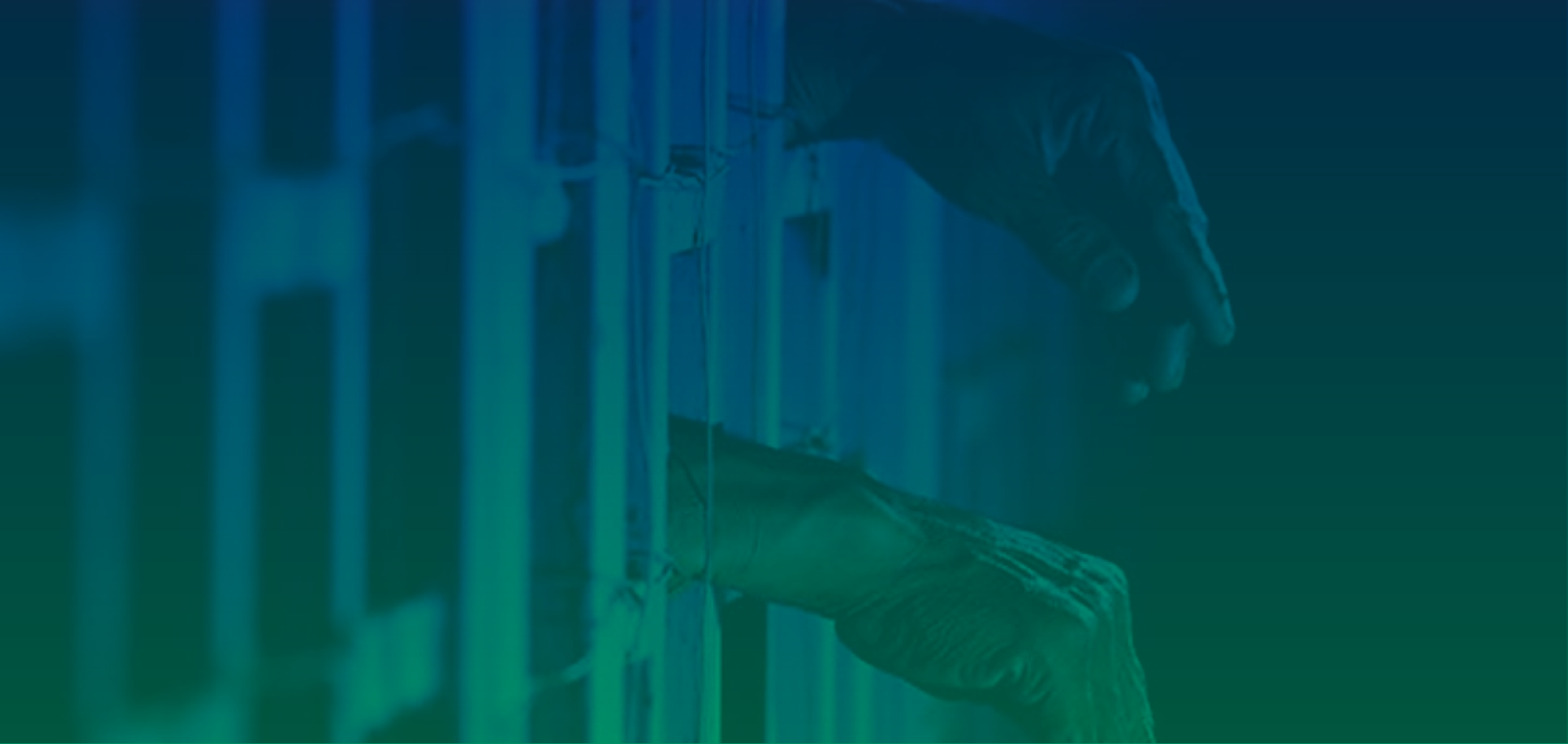 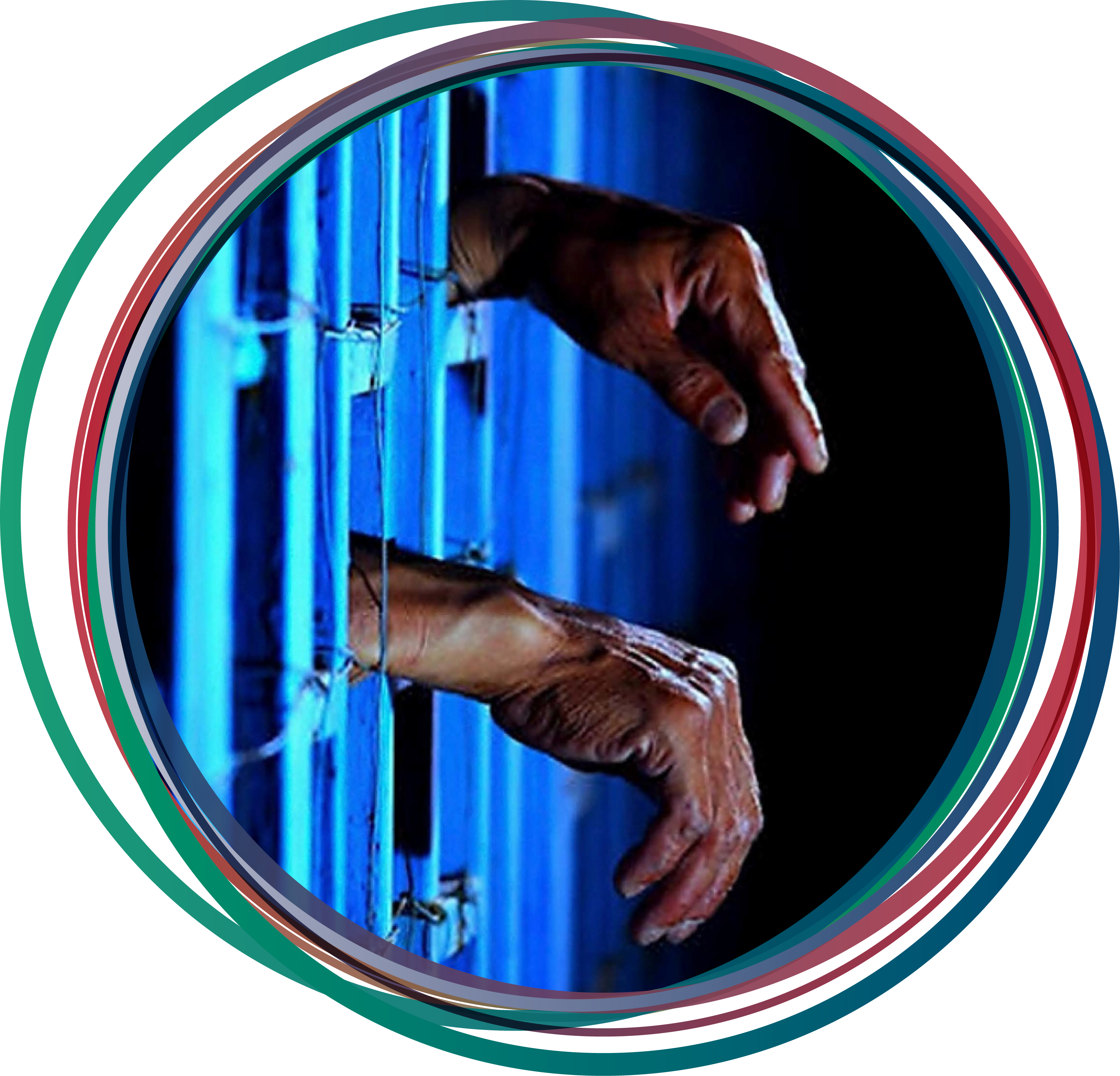 ANNUAL REPORT
2021 - 2022
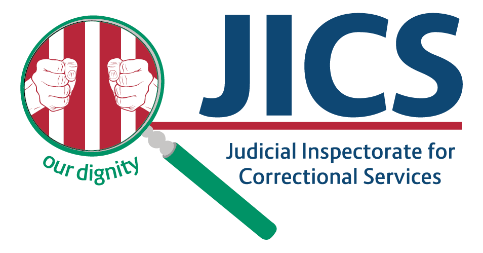 Introduction
Over the course of the COVID-19 pandemic, JICS witnessed impressive measures to address, prevent and combat the spread of COVID-19 within prisons. Chief amongst these were attempts to decrease prison populations and combat overcrowding.
Unfortunately, these attempts were short-lived.

While in 2020/2021, the South African prison population contracted by 9%, in 2021/2022 prisoner numbers increased once more, by 1.6%.
As at 31 March 2022, the total inmate population was 143 244 – this means the national overcrowding rate is now 31.65% (vs the 2020/2021 rate of 23%).
Our country thus holds the dubious honour of being the country in Africa with the highest number of incarcerated people – and the 12th highest in the world.

JICS is seeking with the Parliamentary Portfolio Committee to co-host a workshop on South Africa’s carceral and penal policies to begin the urgent task of addressing this problem.
2
Introduction continued
In addition, JICS has serious worries, including:

Sharp increases in reported incidents, coupled with underreporting that undermines JICS’s oversight function;
Reporting of and DCS response to sexual violence;
Non-cooperation from the NPA and SAPS;
The plight of remand detainees in South African prisons;
Ballooning population of prisoners serving life sentences, with inefficient parole processes.
3
Introduction continued
Positive developments over the period include:

Full resumption of visits and unannounced inspections;
Increasing public debate on best ways to curb crime and enhance public safety;
Some (but unfortunately not enough) progress towards realising JICS’s full independence;
JICS-NCCS subcommittee and engagements on the lifer parole process;
Progress towards addressing unlawful use of extended solitary confinement;
Just Detention training workshops on sexual violence with JICS ICCVs;
International seminar on Excessive Use of Force in Correctional Centres: The Role of DCS, JICS and Civil Society;
JICS book drive: “Books for dignity”;
Countrywide roadshow to engage with ICCVs;
Commitment to reporting on female inmates, infants and LGBTQ+ inmates.
4
General Information
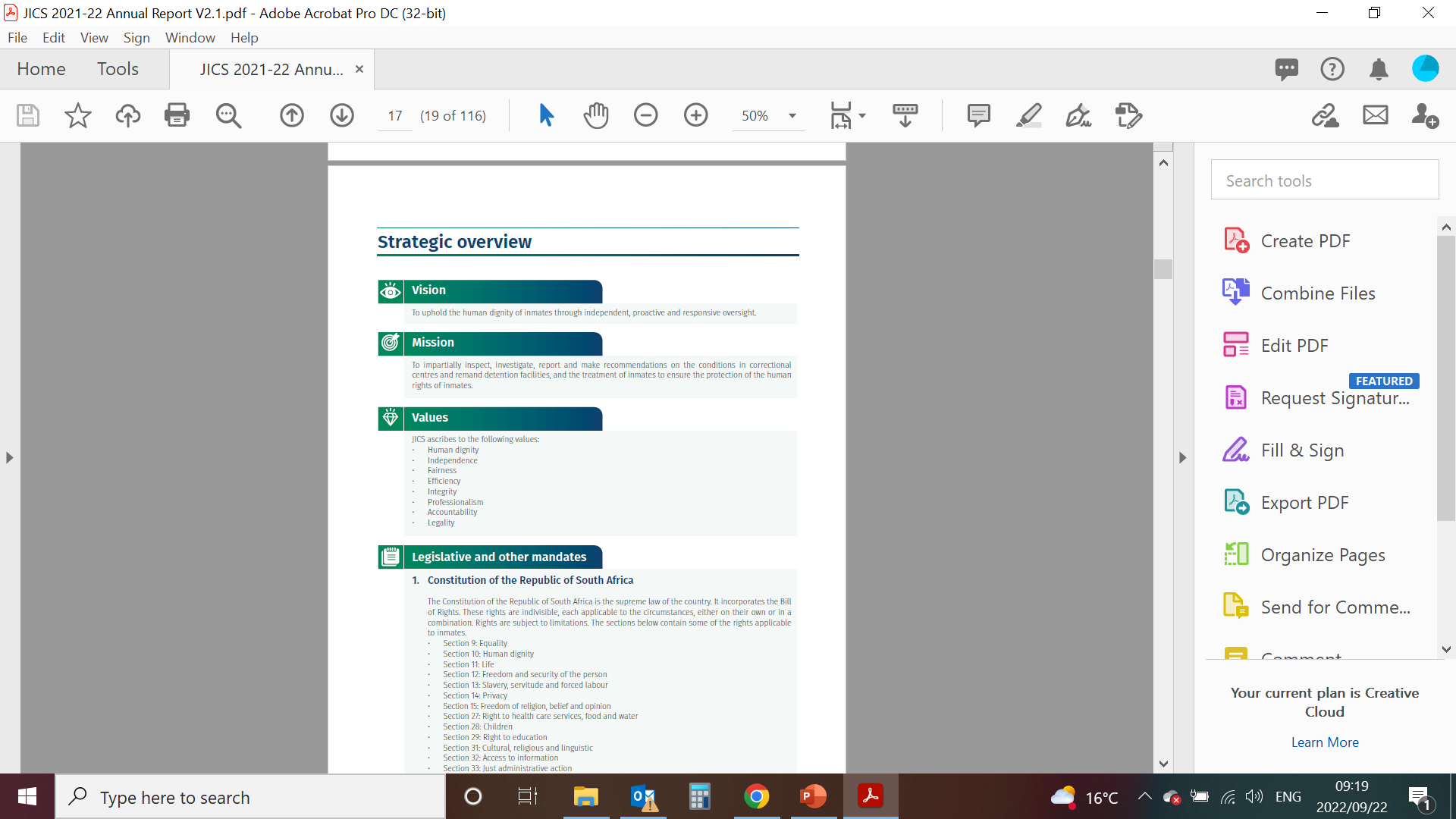 A
5
General information
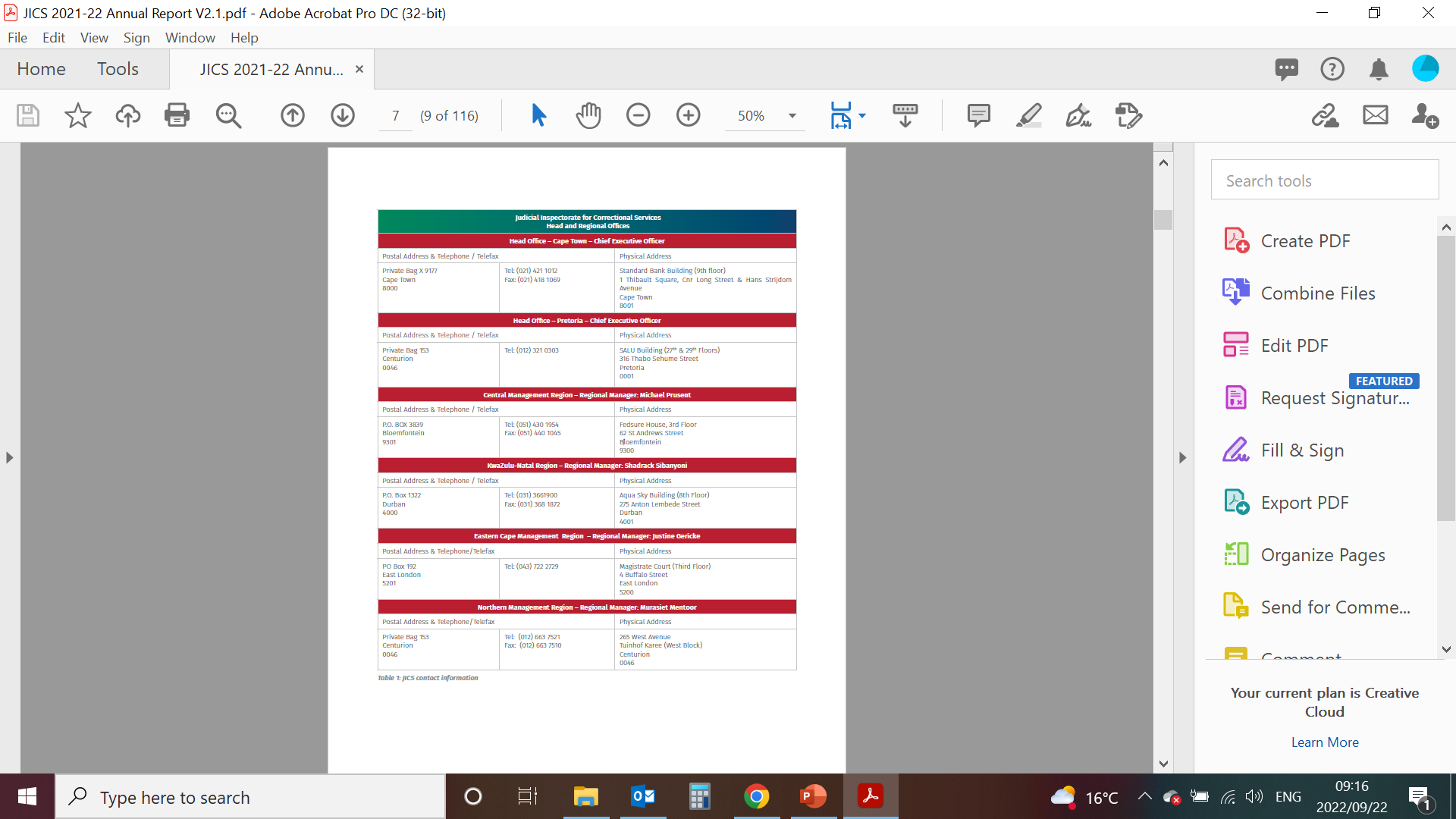 A
6
General Information
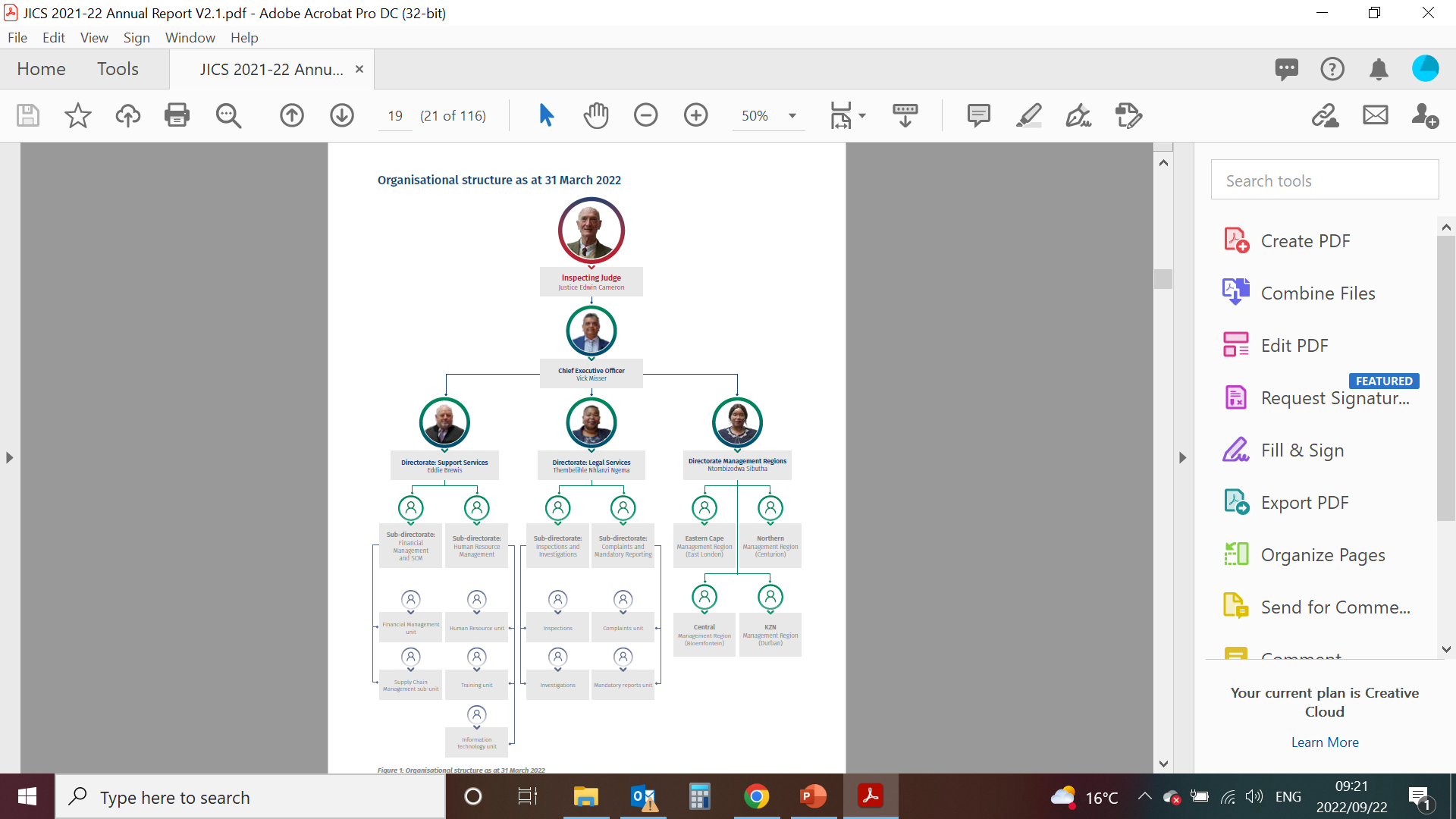 A
7
PERFORMANCE INFORMATIONAND OVERSIGHT REPORTING
B
It is the mandate of JICS to provide effective independent oversight of all places of detention managed by DCS. As at 31 March 2022, there were 243 correctional facilities in the country, five of which were temporarily closed for renovation.
8
Trends
Covid-19 under  incarceration
Use of force
Mandatory  reporting
Segregation
Mechanical  restraints
Parole and  transfers
9
Profile of inmates at CCs and RDFs
1 269
Sentenced  male juveniles
3 020
Remand
male juveniles
42 707
Remand males
92 439
Sentenced males
2 297
Sentenced females
1 315
Remand females
37
Sentenced  female juveniles
75
Remand
female juveniles
47
Remand children
38
Sentenced children
57
Babies
5
Declared male  juvenile state  patients
0
Declared female  juvenile state  patients
123
Declared male  state patients
3
Declared female  state patients
185
Lifers decreased by
17 373
Lifers
This report reflects consolidated statistics from DCS as provided on 6 June 2022.
10
National Inspection Plan
172
136
Announced
36
Unannounced
inspections
11
Investigations
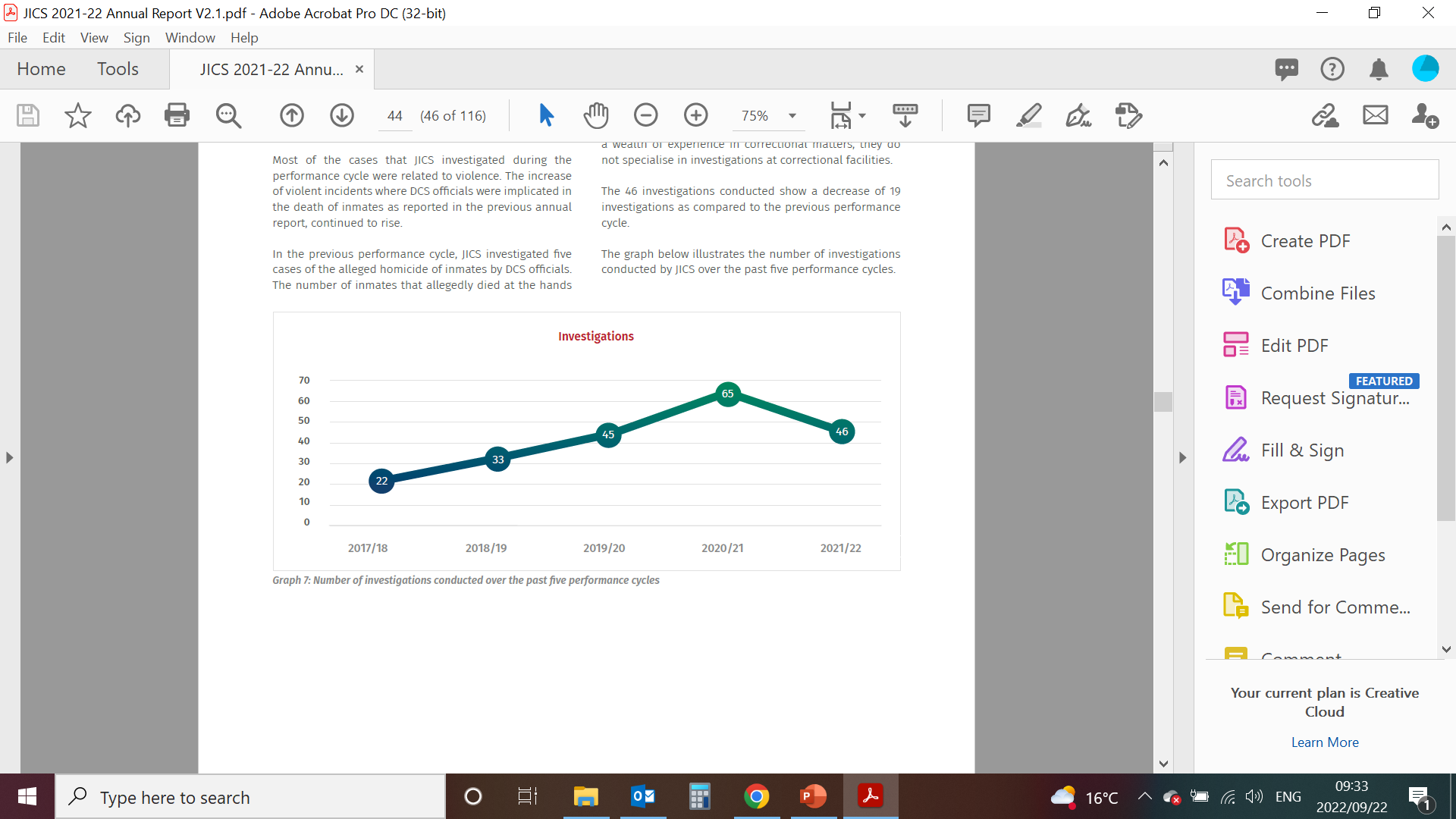 46
Investigations
12
Directorate: Legal Services Complaints
103
80
26
35
0
7
11
0
Assault  (inmate on  inmate)
Assault  (official on  inmate)
Assault  (sexual)
Attempted  suicide
Communication  with family
Conditions
Appeal
Bail
12
1
2
4
26
3
3
30
Confiscation  of       possession
Legal  representation
Conversion  of sentence
Inhumane  treatment
Healthcare
Food
Corruption
Hunger strike
8
4
47
5
2
0
45
17
Rehabilitation  programmes
Medical release
Parole
Reclassification
Remission
Torture
Transfers
Others
The Complaints unit is delegated to receive urgent complaints when the inmate’s life is in danger, he or she has suffered a serious injury and needs medical attention, or has a specific request which is bound by time. In a matter where there is no eminent threat to the inmate’s life, the matter is referred to JICS Regional offices to attend.
471
Total
13
Mandatories
103
80
26
increased by 56
increased by 18
increased by 13
(inmate on inmate)
(official on inmate)
(sexual)
Assaults
Deaths
Segregation
4 921
increased by 276
Mechanical Restraints
increased by 7
49
Use of force
471
decreased by 223
Disclaimer: This report reflects mandatory reporting statistics officially reported to JICS by DCS throughout the 2021/2022 year. JICS requested consolidated statistics from DCS in April 2022, which was provided by DCS on 6 June 2022. However, mandatory statistics, as well as inmate profiles subsequently provided by DCS on 30 August 2022, are at variance with the statistics JICS previously received. The statistics in this report are based on the statistics received on 6 June 2022.
14
Directorate management regions
C
As a directorate, we are at the coal face of service delivery in that the ICCVs are stationed at correctional facilities to deal with the complaints of inmates/offenders. Thereafter, a report is provided on the conditions of the correctional centres and the treatment of inmates/offenders. These activities are geared towards reporting on human rights violations of inmates/offenders and remand detainees and ensuring appropriate action is taken.
15
Complaints handled by ICCVs
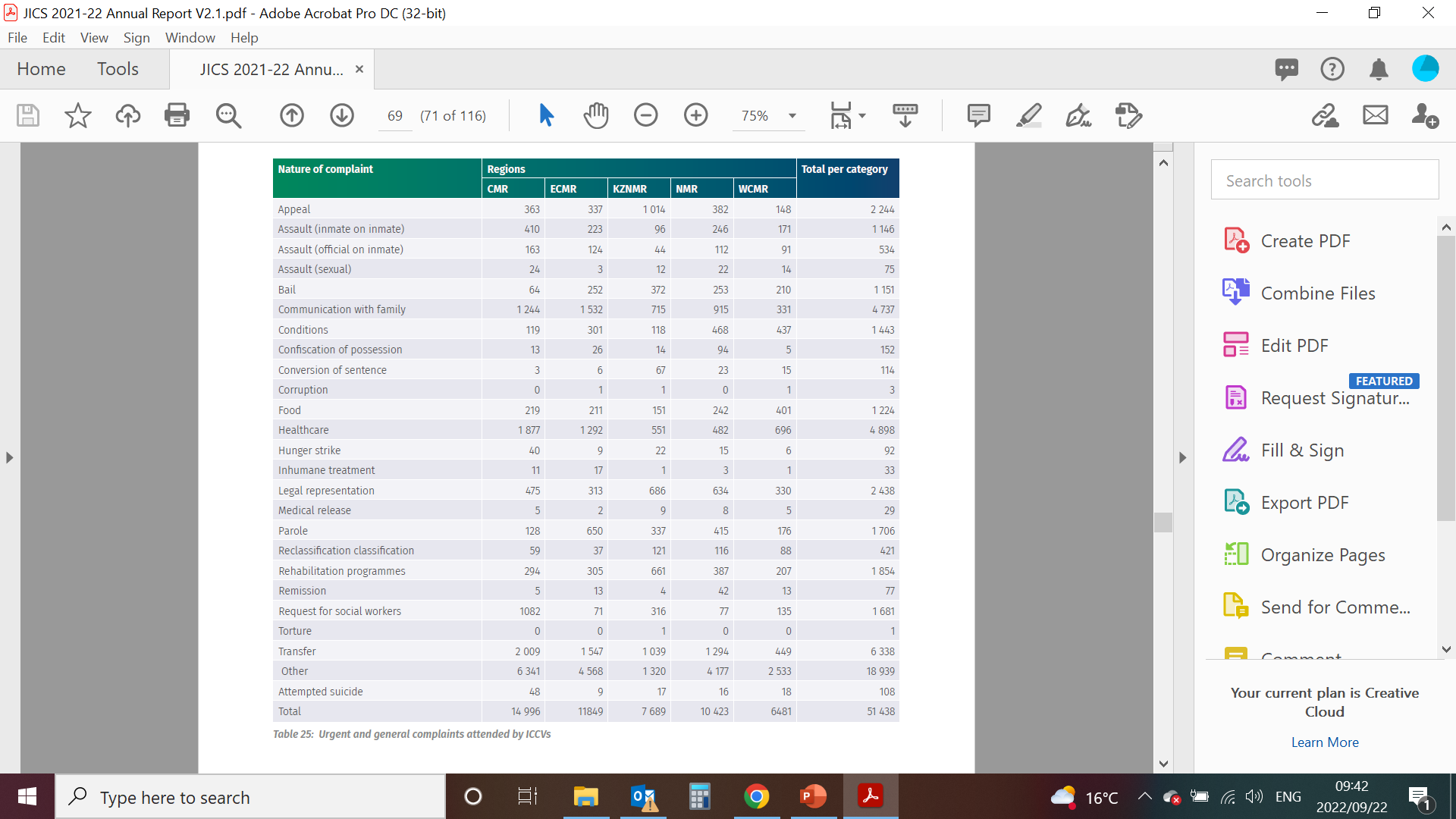 51 438
Urgent and General Complaints
Urgent Complaints
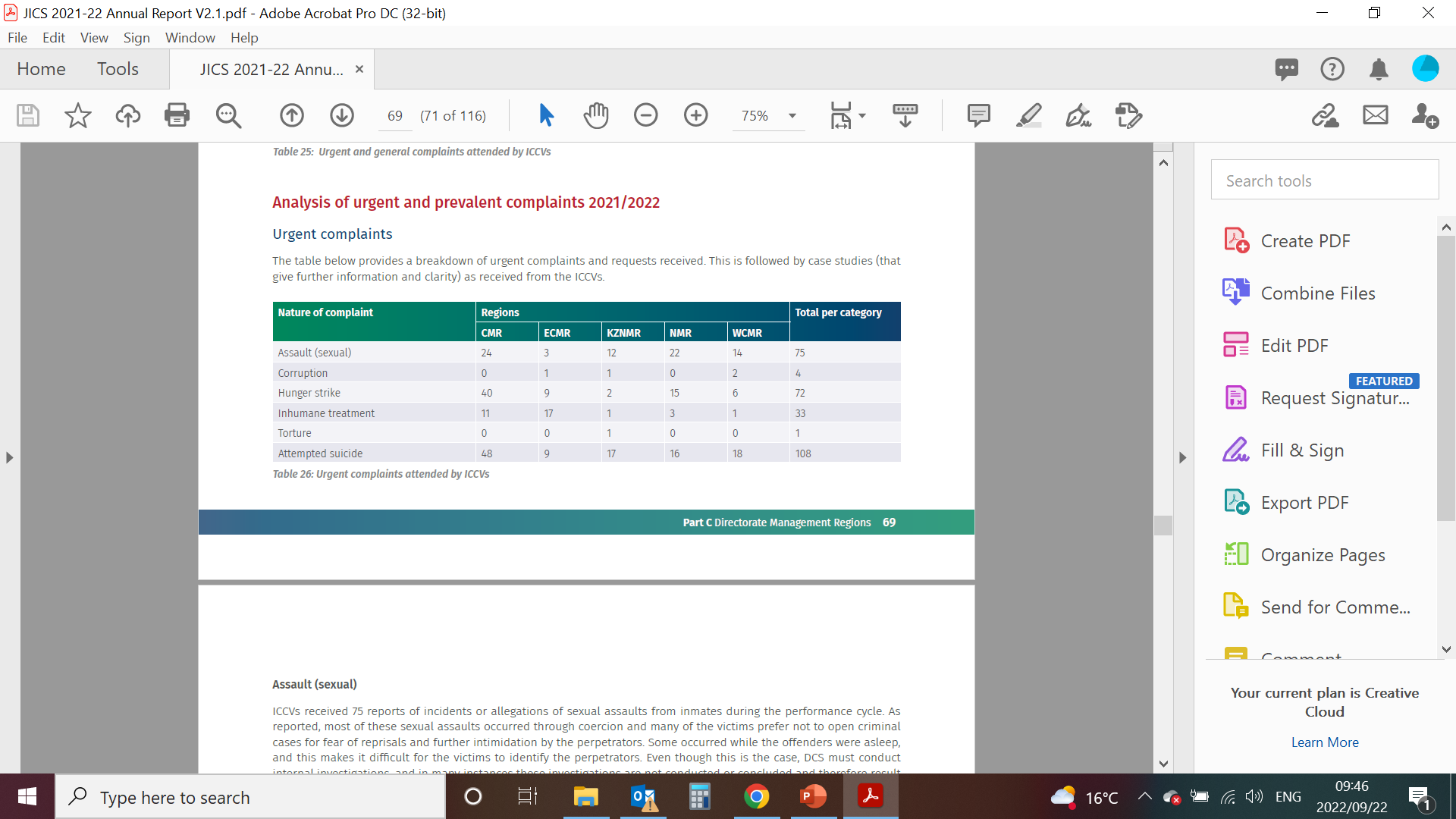 16
Visitor Committee Meetings
28
Independent
Correctional  Centre Visitors
225
34
Visitor Committees
meetings held in
Northern  Management
Region
36
meetings held
in Central  Management  Region
27
meetings held in
KwaZulu-Natal  Management
Region
20
meetings held
in Eastern Cape  Management Region
24
meetings held in
Western Cape  Management Region
17
Directorate support serviceS
D
The Directorate Support Services comprises four sub-directorates, namely Finance and Supply Chain Management; Human Resources; Information Technology; and Communication and Media.
It is through these sub-directorates that the directorate was able to provide the necessary support, capacitation, and enablers to JICS for the 2021/2022 performance cycle.
18
JICS Personnel
1
Inspecting Judge
 	(contract)
4
22
39
16
1
86
4
14
225
Level 13-16



Level 9-12


Level 6-8


Level 3-5



Level 1-2
Total Permanent  Vacant



Contract


Independent Correctional Centre  Visitors
321
Total employees
19
Finance and supply chain
E
To provide financial administration and budget management for JICS.
20
Budget Allocation and Expenditure
Summary Overspending: JICS overspent on  SCOA items by 6.59% of the total budget due to the compensation of employees (9.56%),  goods and services (8.29%), and transfers and subsidies (301.24%). This was due to insufficient allocation of the CoE budget allocation for the financial year, unilateral budget cuts, non-pensionable allowance payments, etc.
R76 140 000.00
R83 074 198.65
Budget allocation
Expenditure report
21
Human Resource planning
F
To provide organisational support and administration to JICS.
22
Human Resource Planning
Selection and recruitment
Employment Equity
Youth
People with disabilities

Challenges
Centralisation of PERSAL systems and functions at the DCS head office continues to be a challenge (e.g. creation of positions hampers the service delivery targets of JICS). Currently, contract workers are paid periodically, which is unauthorised, and the creation of additional posts is dependent on DCS, resulting in different salary payment dates (i.e. not on the last day of the month).
DCS was approached in December 2020 for the creation of additional posts. The creation of these posts will eradicate the irregular payment of contract workers in JICS.
Personnel related expenditure
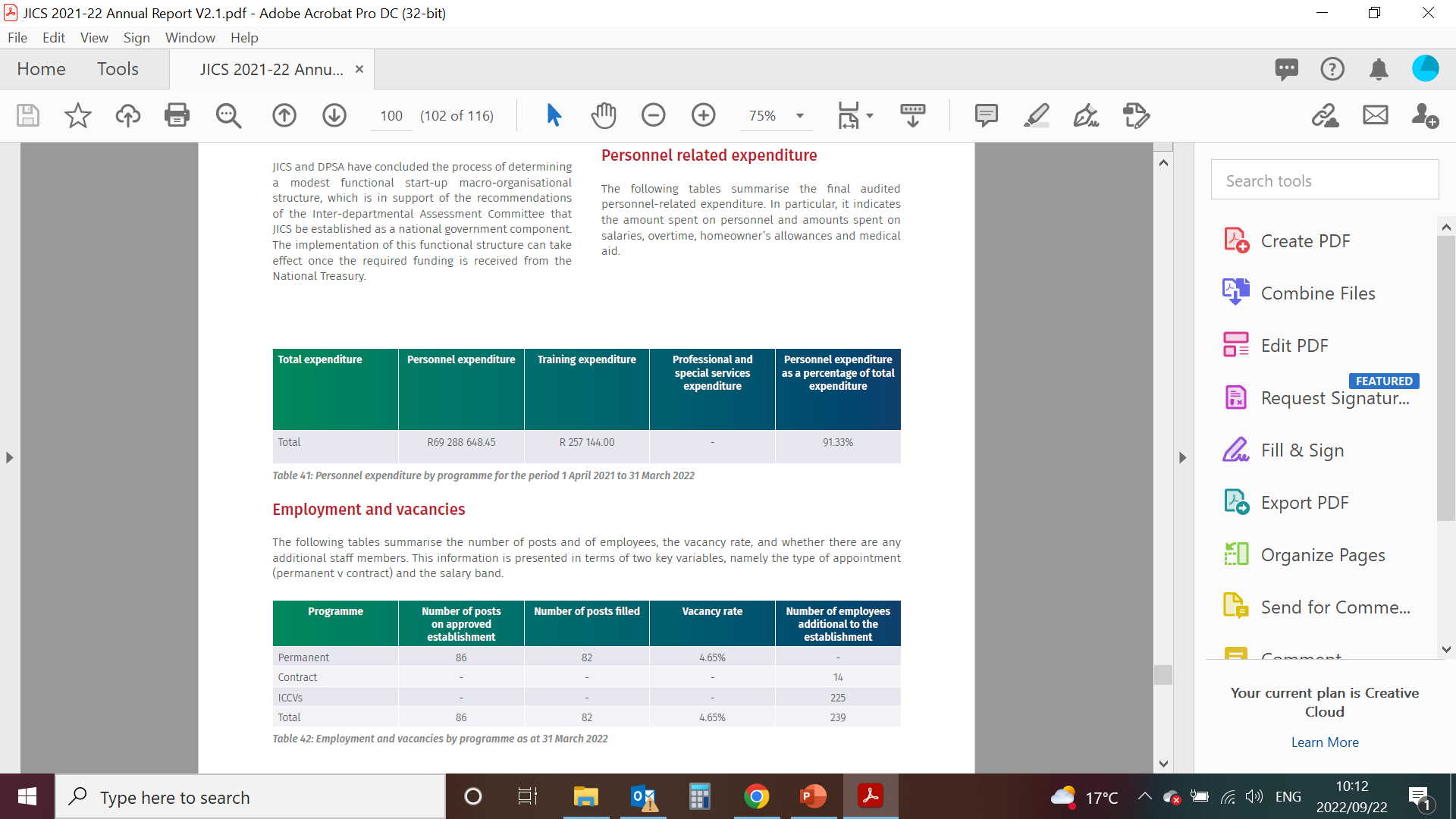 23
Information technology
G
To create business value, through the provisioning
of reliable integrated and secured ICT infrastructure and
business application systems to ensure effective strategic
alignment and enhancement of business processes.
24
Information technology
Installation of computers for ICCVs in correctional centres
Development and integration of JICS MIS into DCS e-Corrections
Development of JICS mail server and website

Challenges
The server that was allocated to JICS for its active directory, mailbox exchange, and website hosting did not have enough random-access memory (RAM) and hard disk space which caused delays and network instability as an additional server needs to be configured and installed. Other technical challenges also caused delays.
25
Communication and media
H
Our ability to share information almost instantaneously, greatly increases the need for responsible, transparent, and well-crafted communications.
26
Media analysis/Internal Communication
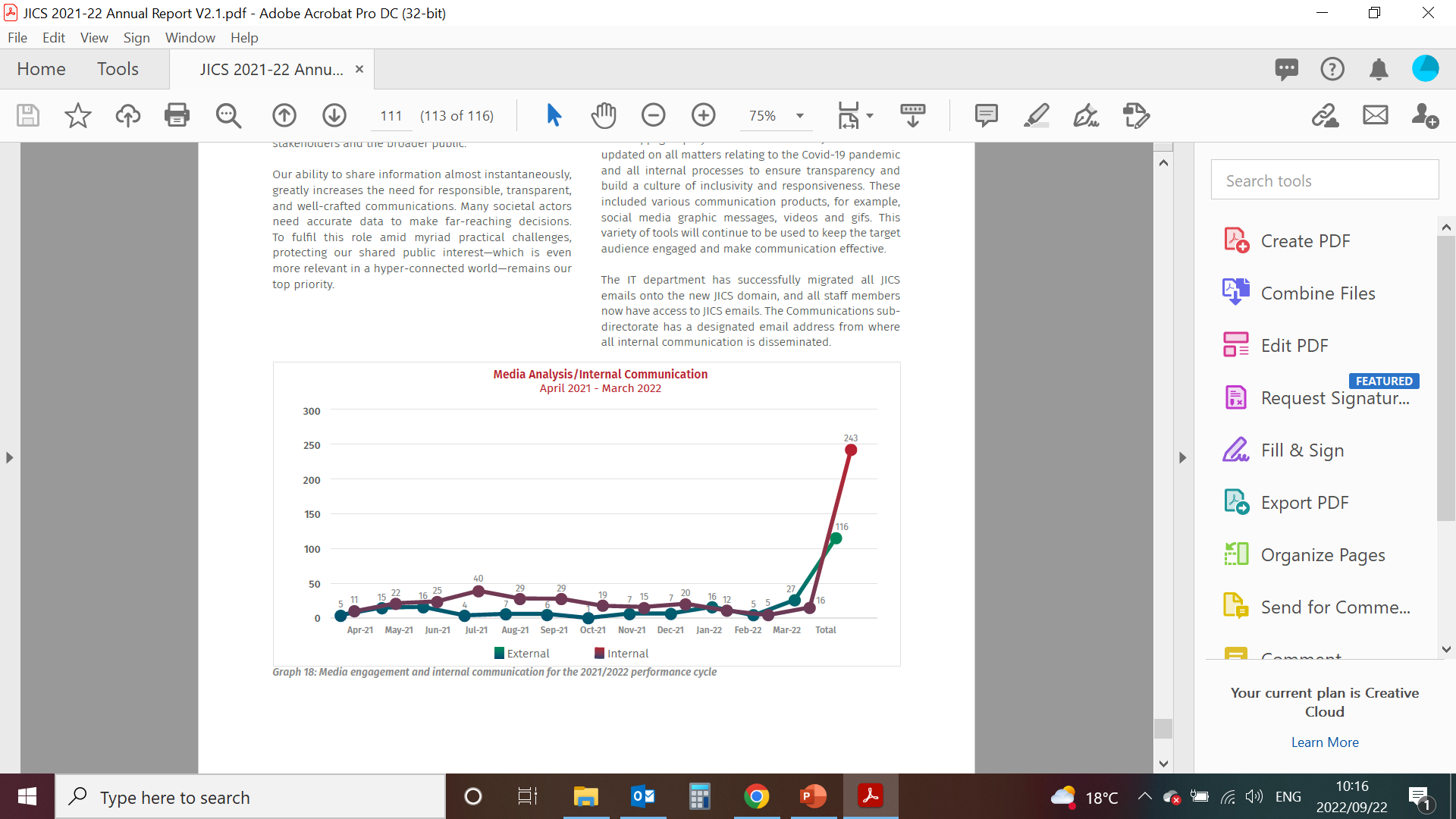 27
Internal Communication – matters reported
Publications – JICS quarterly and annual report
JICS Service Charter
Information sessions
Radio programme initiative
International webinar on Use of Force
JICS Terminology Survey
Branding
Digital and Media policies 
Campaigns
The Office of the Inspecting Judge Complaints Register etc.
28